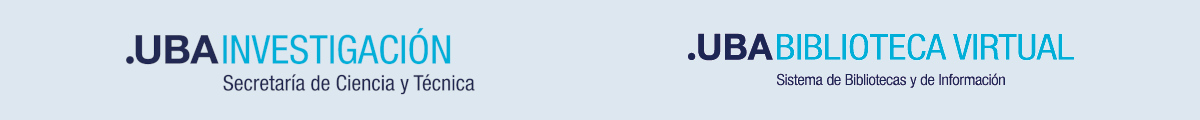 Primera Jornada de Revistas Académicas de la Universidad de Buenos Aires
Revistas UBA: estado de situación y desafíos futuros
Claudia Ferrando
Sistema de Bibliotecas y de Información (SISBI)
19 de septiembre de  2023
Centro Cultural Paco Urondo
Directorio de Revistas UBA
http://www.sisbi.uba.ar
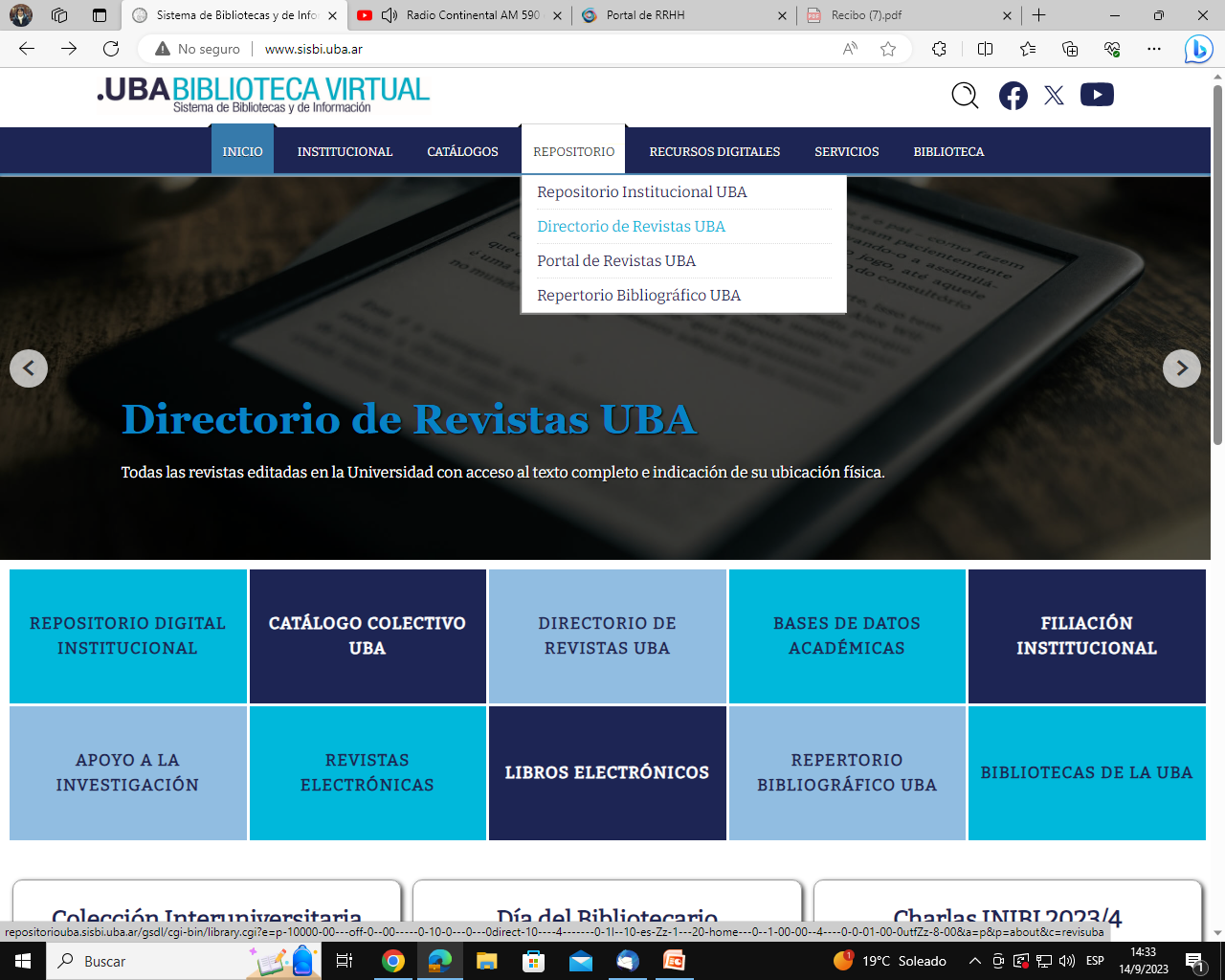 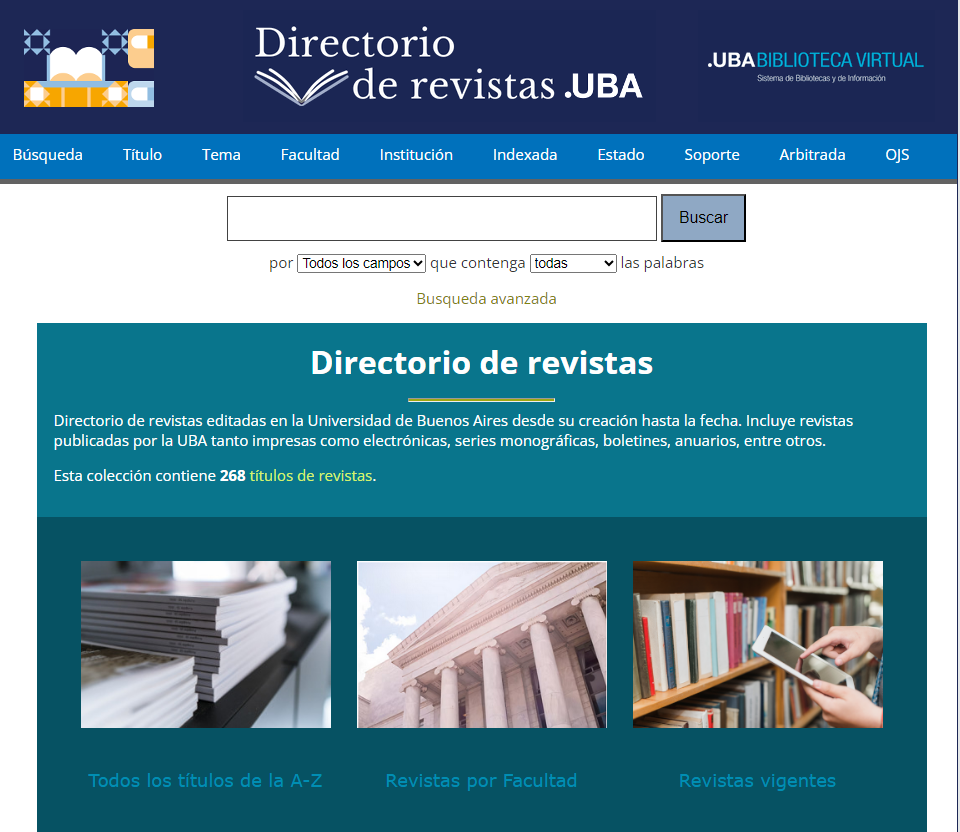 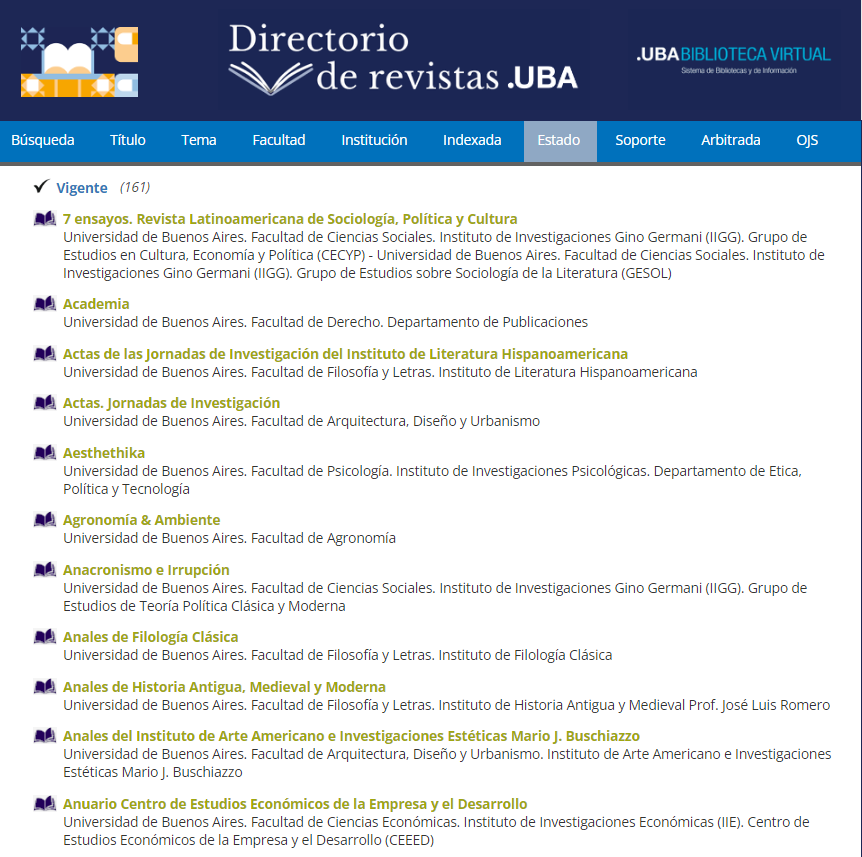 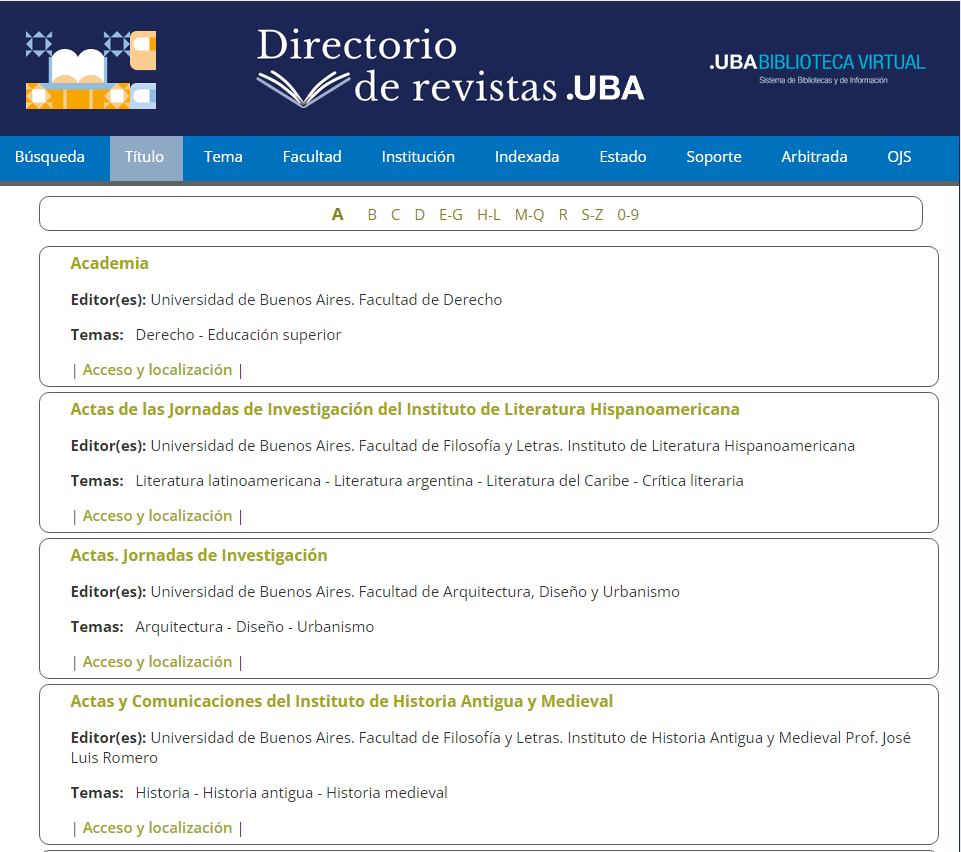 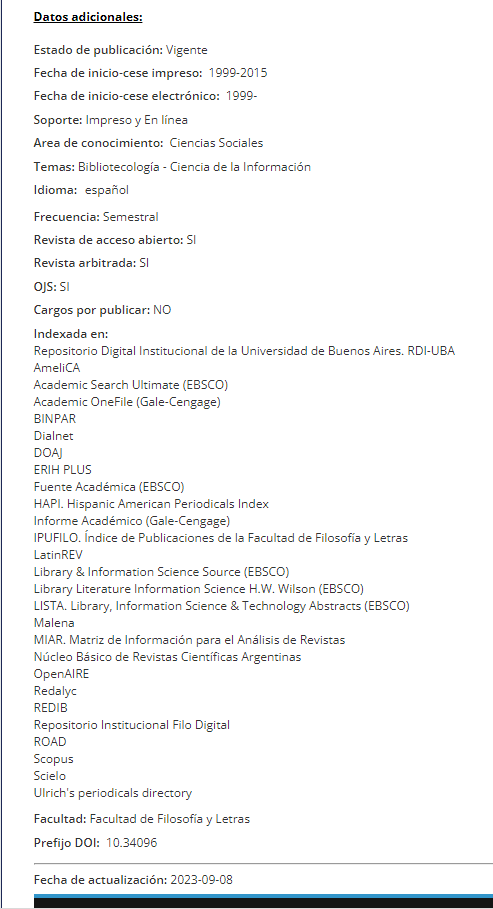 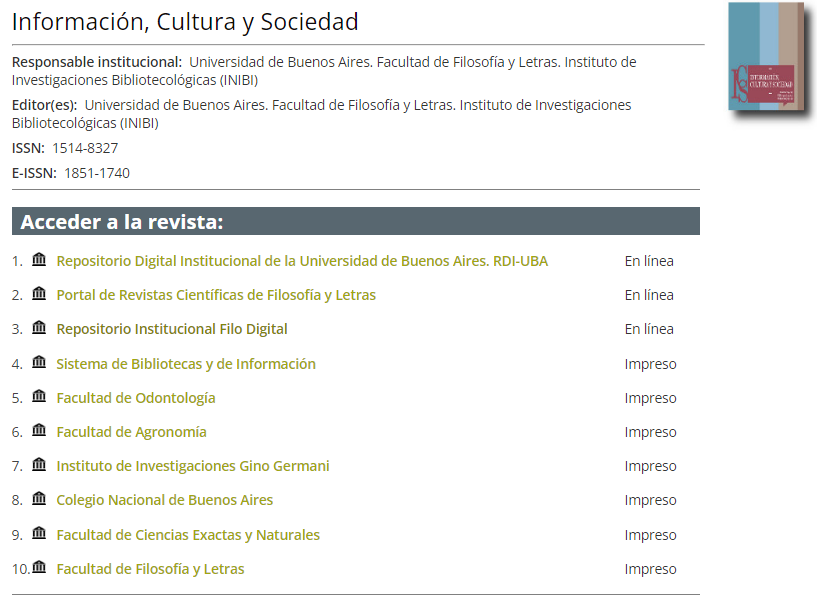 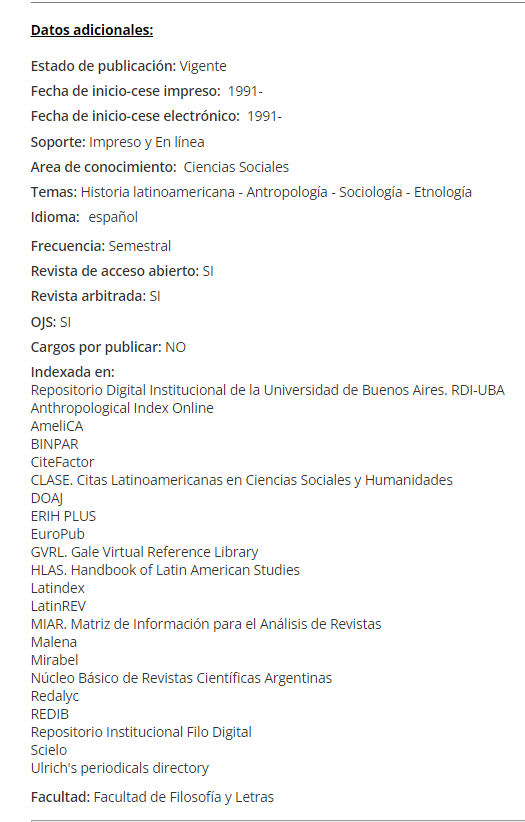 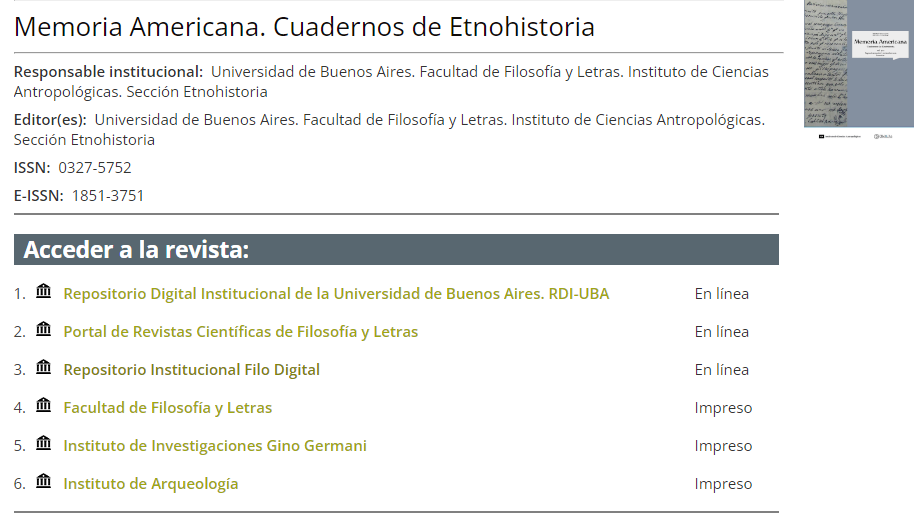 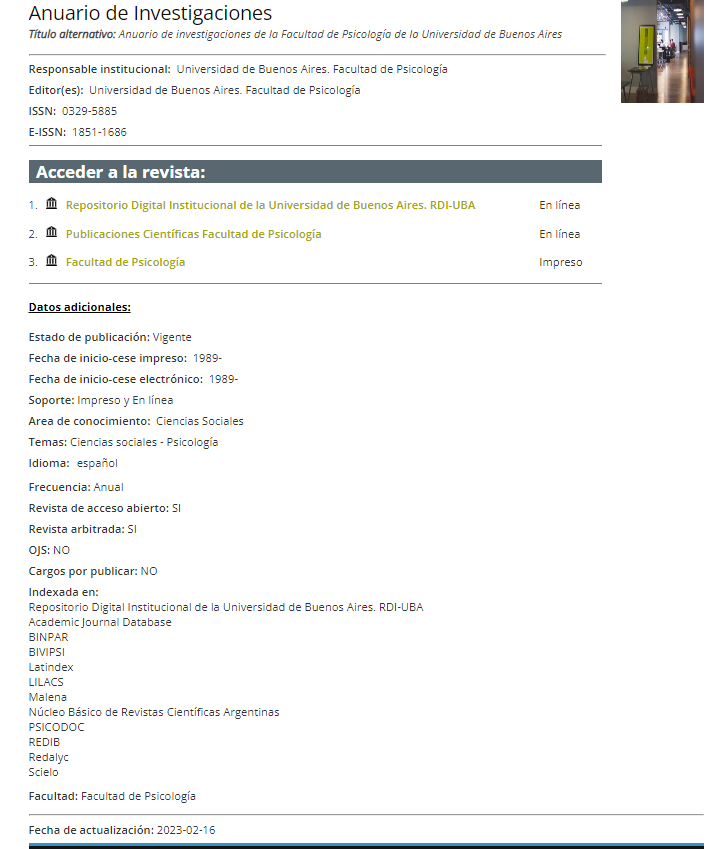 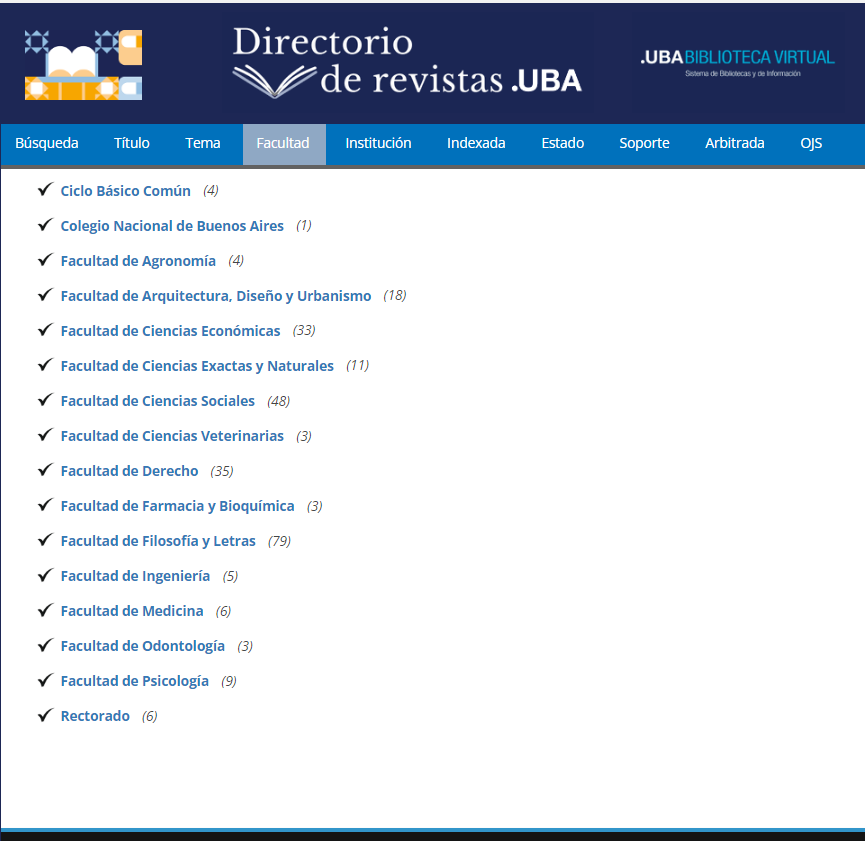 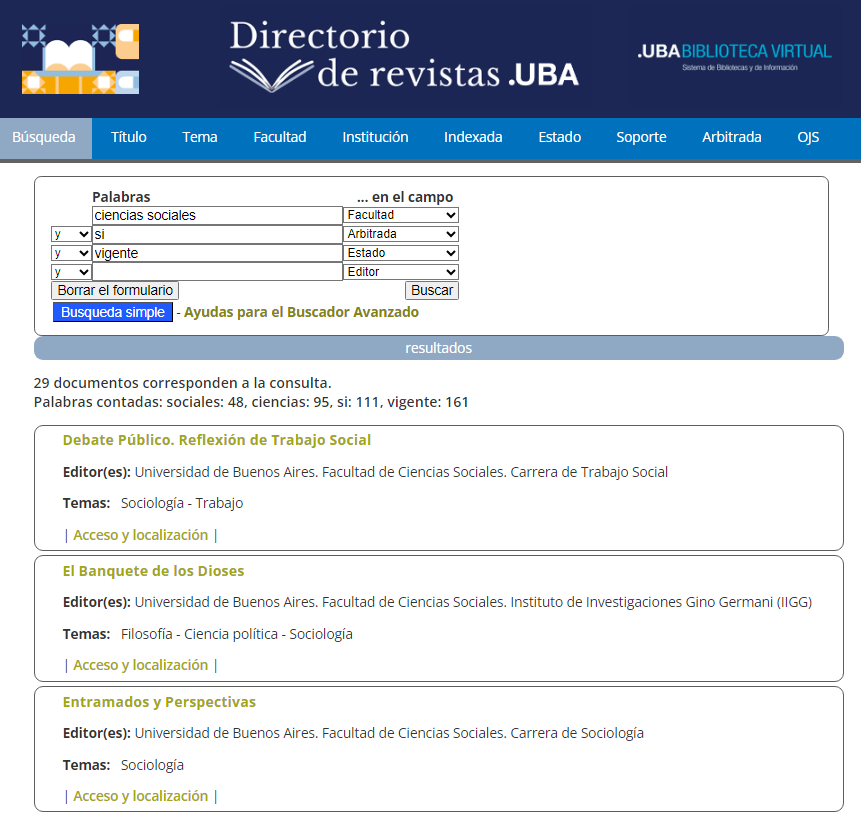 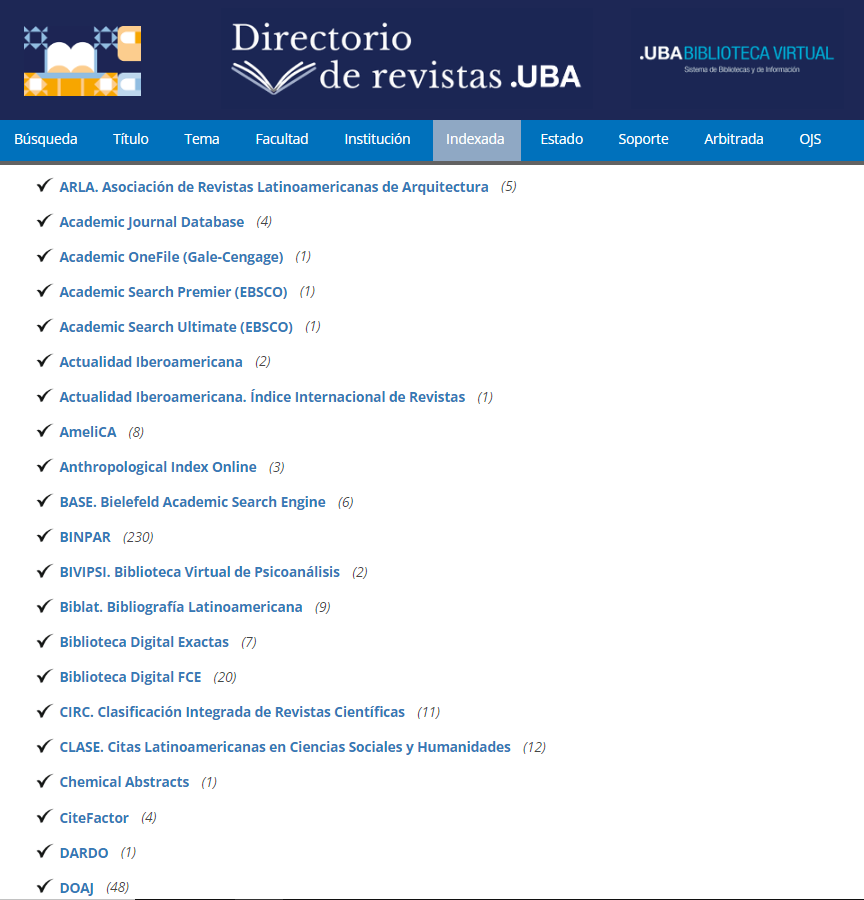 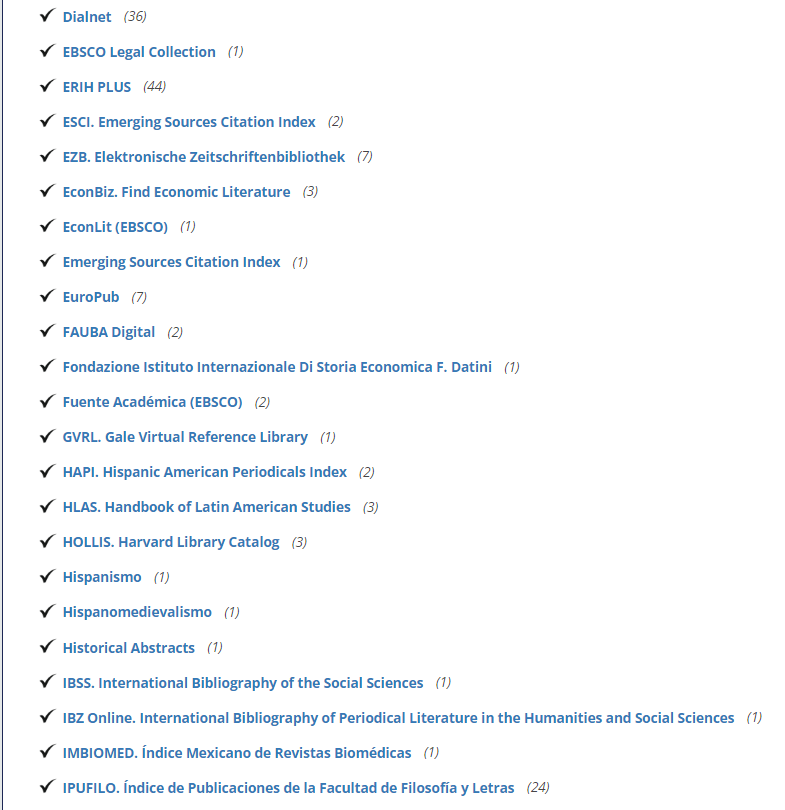 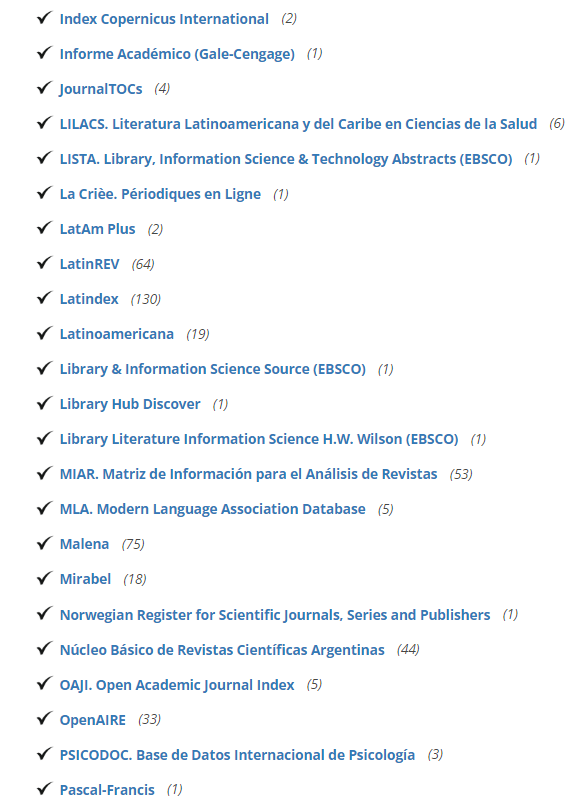 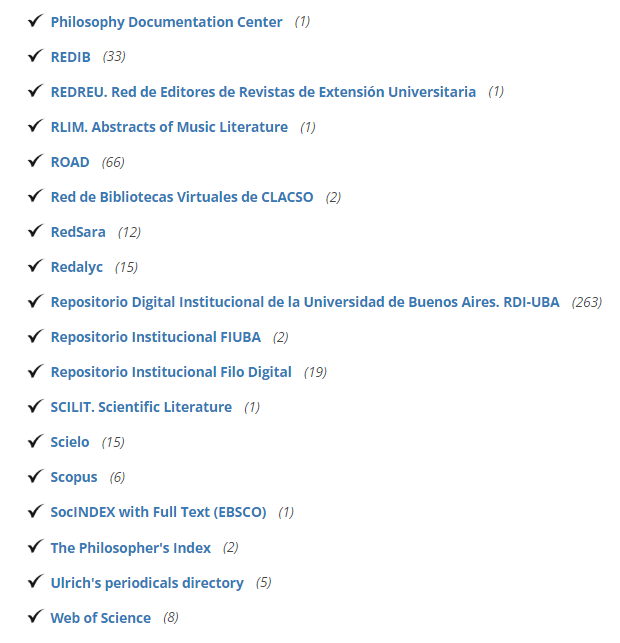 Directorio de Revistas
UBA
+ 260 revistas
Repositorio Digital 
Institucional UBA

+ 35.000 artículos
Catálogo 
Colectivo UBA

+ 40 Bibliotecas
Equipo de Trabajo
Adriana Giudici
Florencia Vergara Rossi
Leandro Fidanza
Magdalena Báez
Pablo Alvarez Alonso
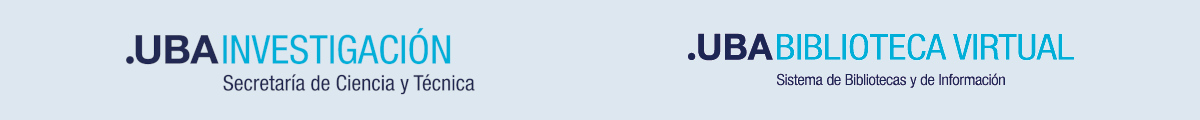 Muchas gracias!!!!
Contacto
revistasuba@sisbi.uba.ar
http://www.sisbi.uba.ar